NEVERBÁLNÍ KOMUNIKACE
Rozdíl oproti verbální komunikaci?
Neverbální (NK) je těžší ovládat (emoce lze obtížně skrýt)
NK je nezávislá na jazykovém prostředí (ale na kulturní ano!)
NK je vývojově starší, je „přesvědčivější“
NK lze obtížněji interpretovat, je mnohoznačná

Funkce?
Informační (vč. informace o postojích, emocích druhého)
Dokresluje verbální sdělení
Poskytuje zpětnou vazbu (co „vyvoláváme“ ve druhých)
Řídící a dominanční, povzbuzující, hodnotící
….

Kontext?
Kontext!!
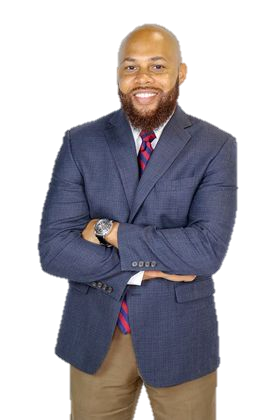 PROBLEMATICKÉ MOMENTY
Nesoulad verbální a neverbální komunikace
Narušení osobní zóny
Nevhodný dotek
Nevhodný oční kontakt
Nevhodná gesta, postoje…